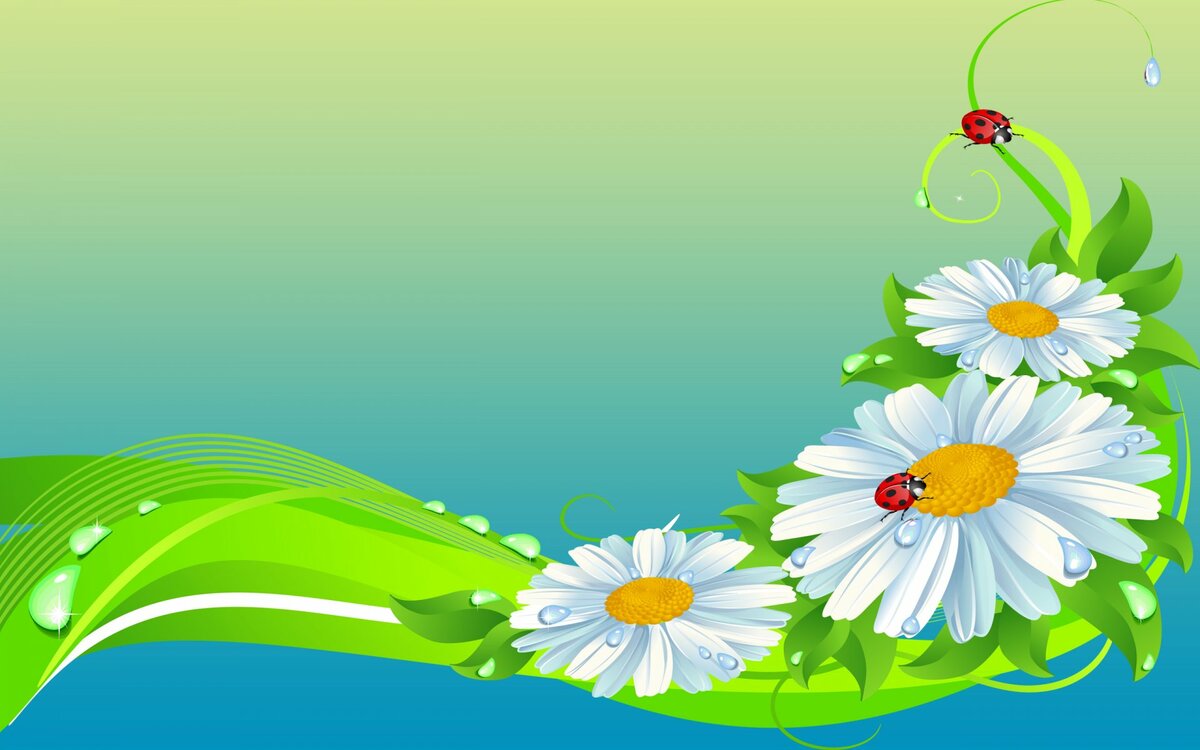 МБДОУ  детский сад № 159
Средняя группа «Ромашки»
Дистанционное обучение.
Формирование элементарных 
математических представлений.
Повторение.
Воспитатели:
Степакова Е.В.
Федорова О.Н.
Тверь,  2020
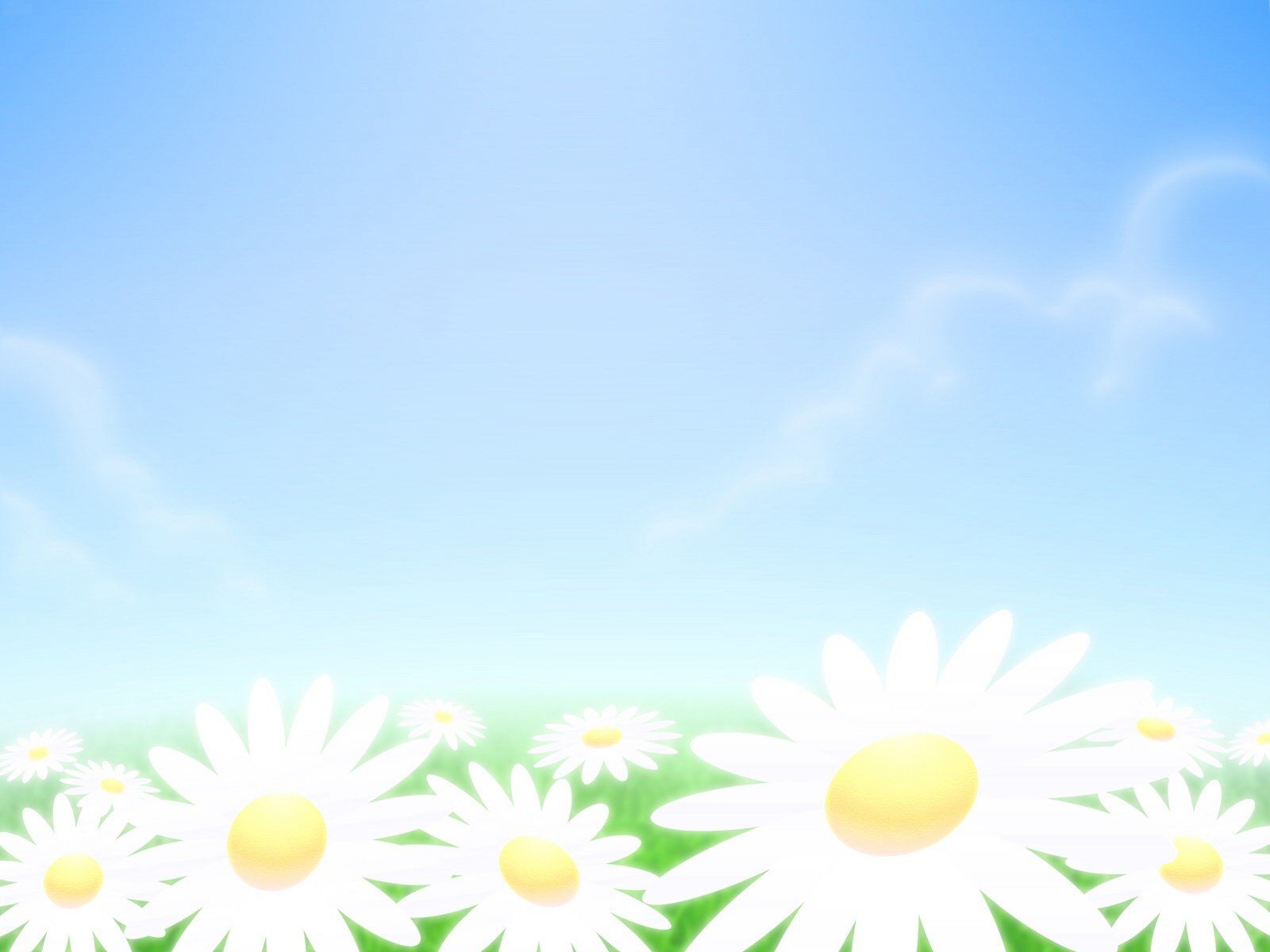 Детям были предложены задания, направленные на решение следующих задач.
Задачи:
Образовательные:
Закреплять название геометрических фигур (круг, квадрат, прямоугольник, треугольник, овал); продолжать учить детей соотносить геометрическую фигуру с предметом похожим на эту фигуру.
Закреплять  счетные умения в пределах пяти; продолжать учить детей соотносить цифру с количеством предметов.
 Развивающие: 
Развивать речь,  внимание, логическое мышление, память, мелкую моторику.
 Воспитывающие: 
Воспитывать интерес к занятиям математикой, усидчивость.
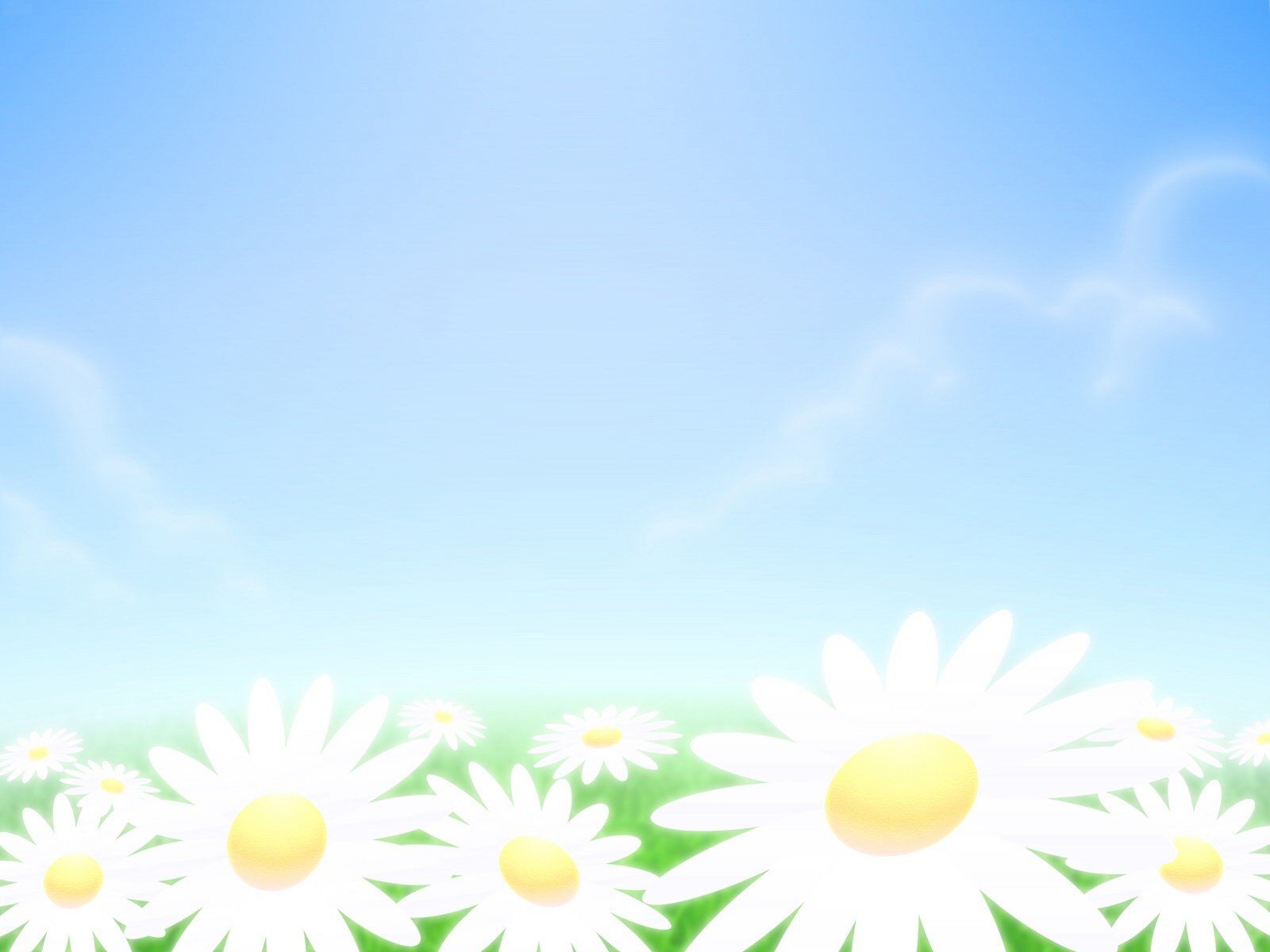 Рассмотри внимательно картинку. Кто тут нарисован? Посчитай и скажи сколько на картинке: солнышек, деревьев, ёлок, ёжиков, зайцев.
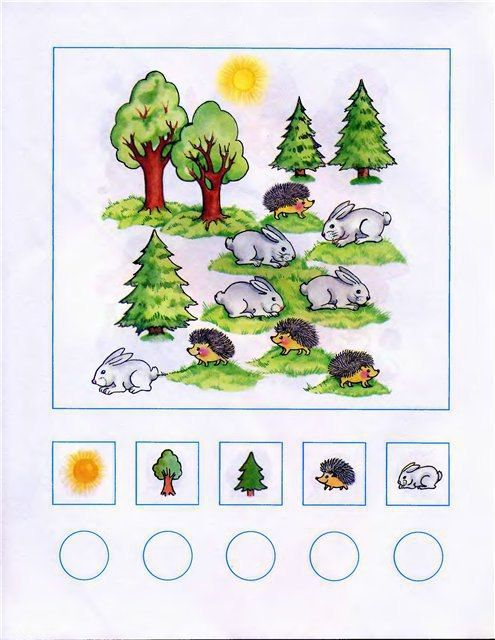 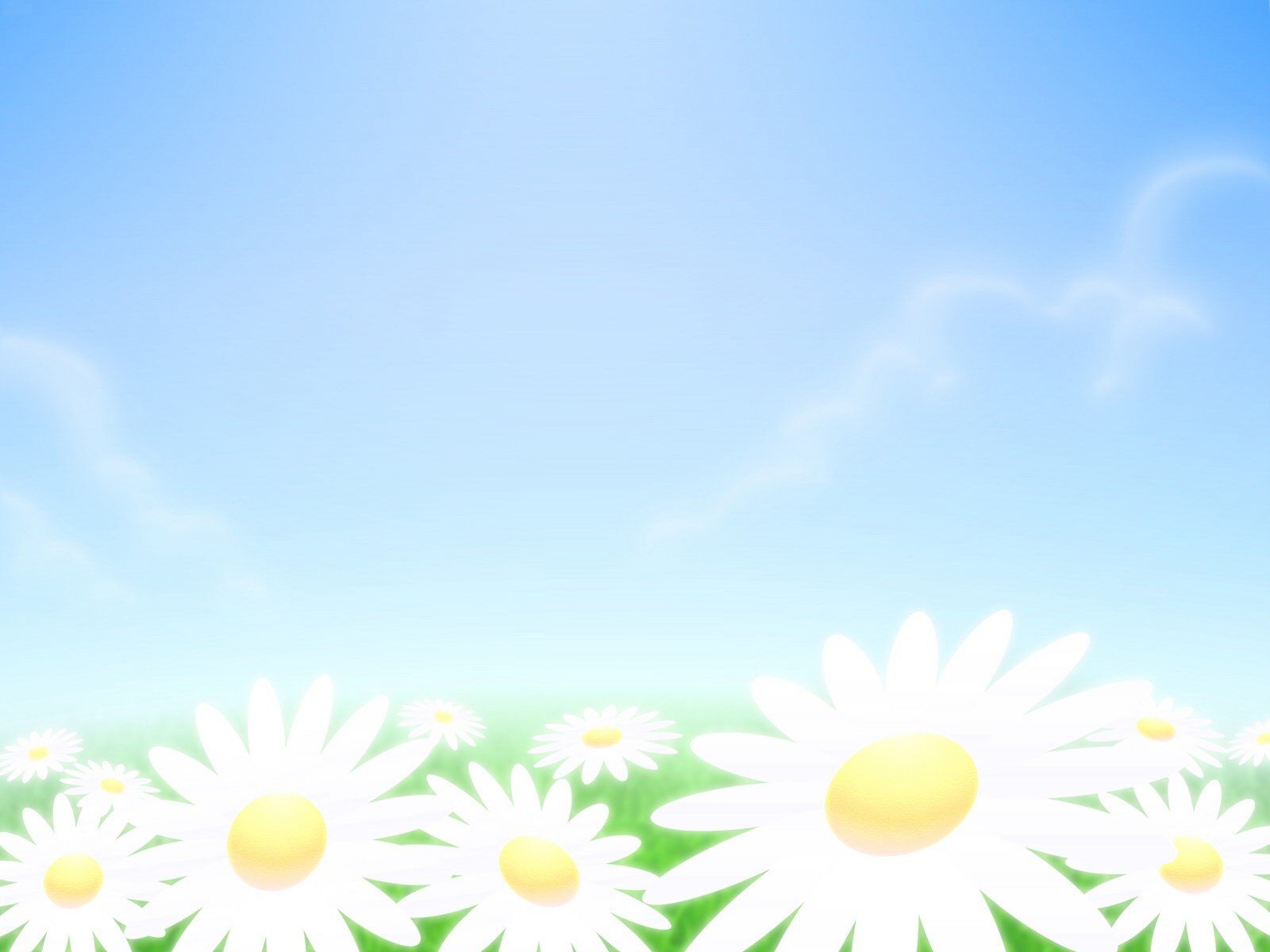 Посчитай до 5. Выложи или слепи цифры от 1 до 5.
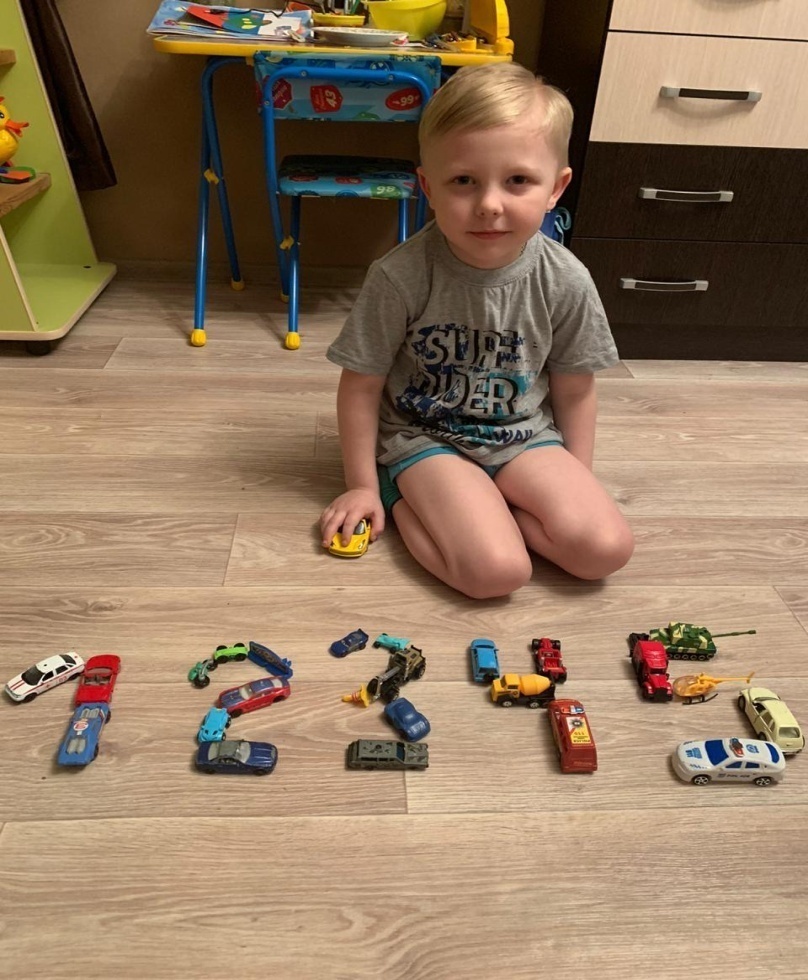 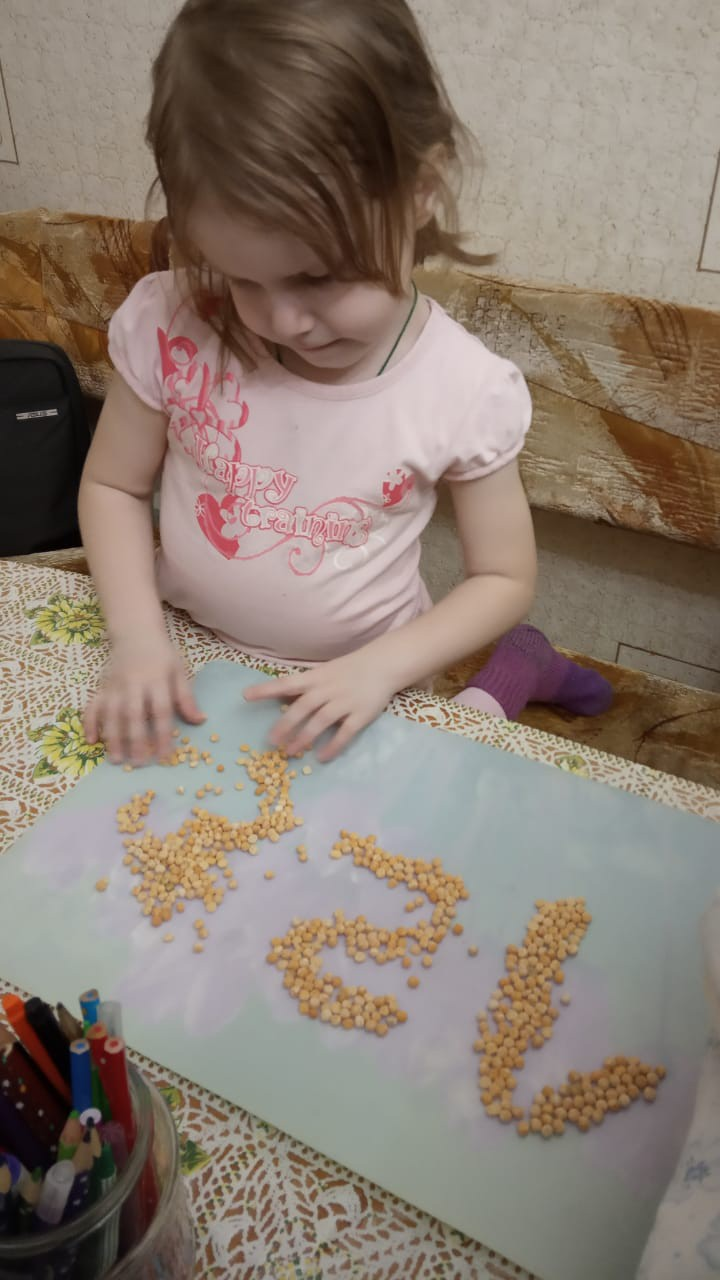 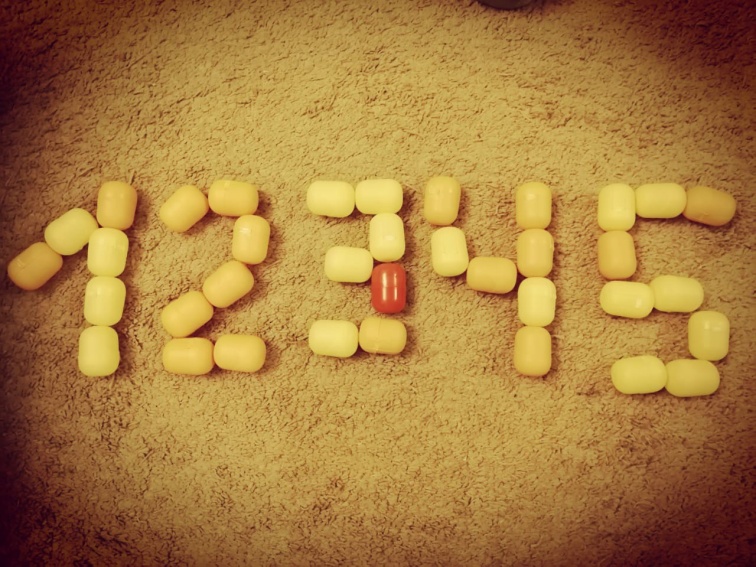 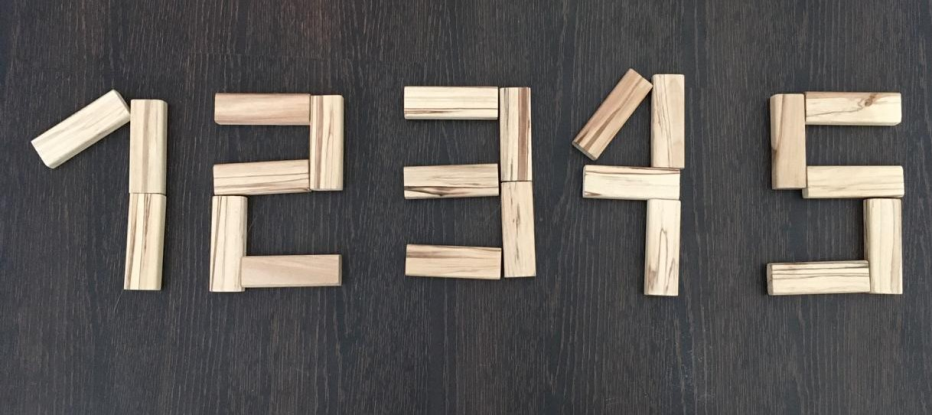 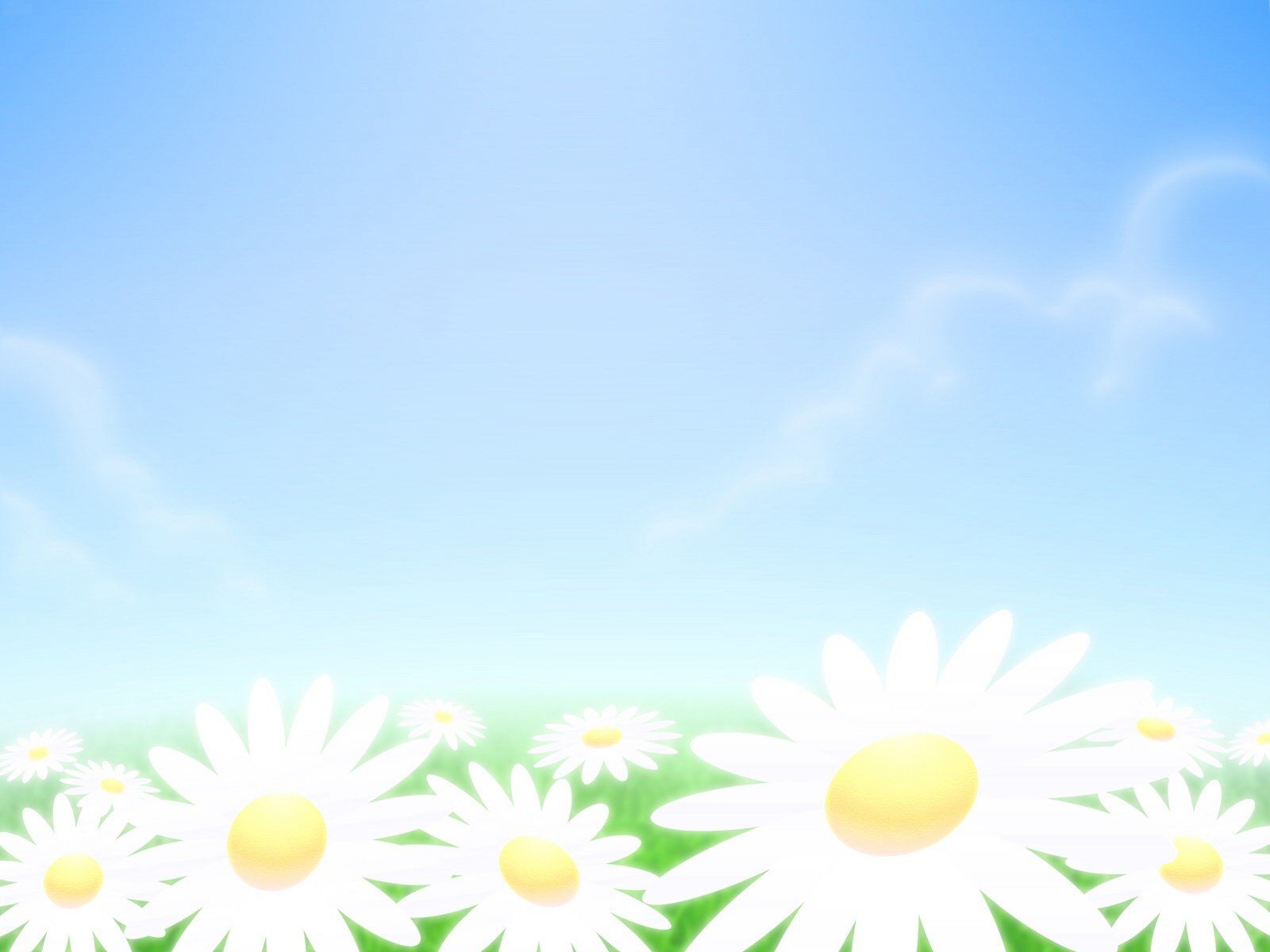 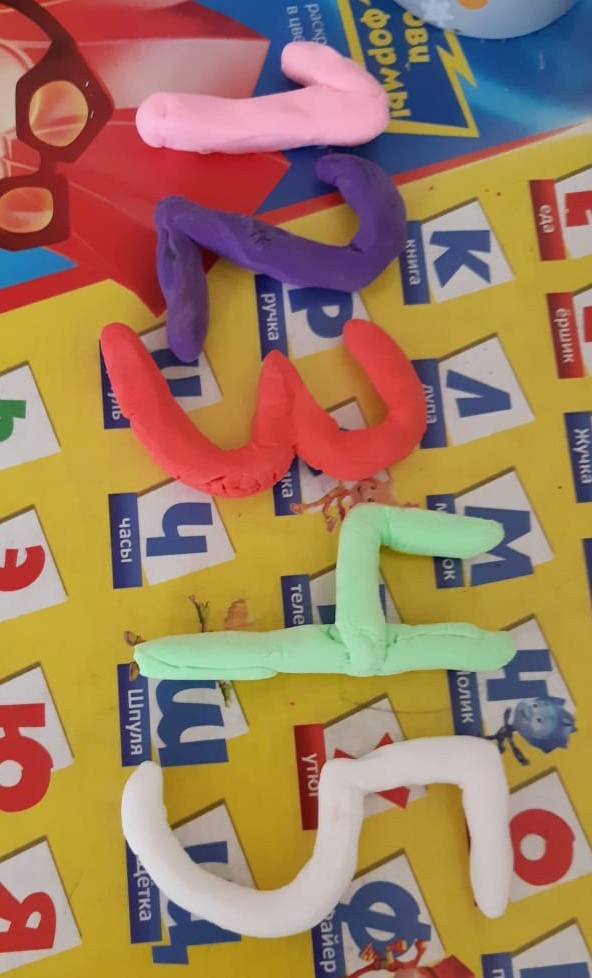 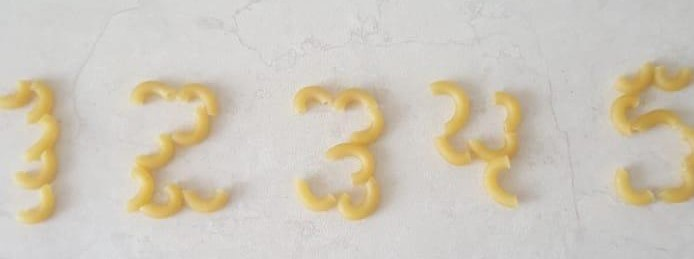 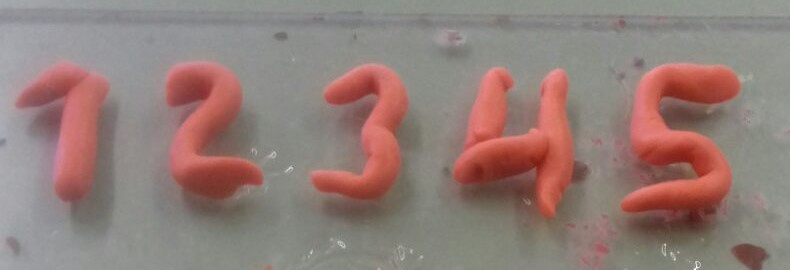 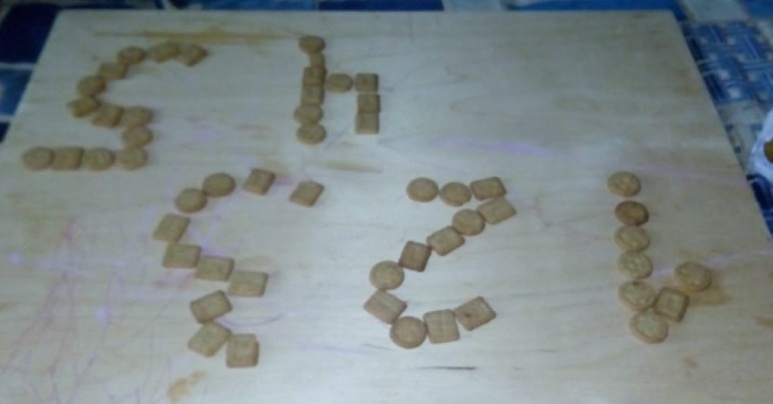 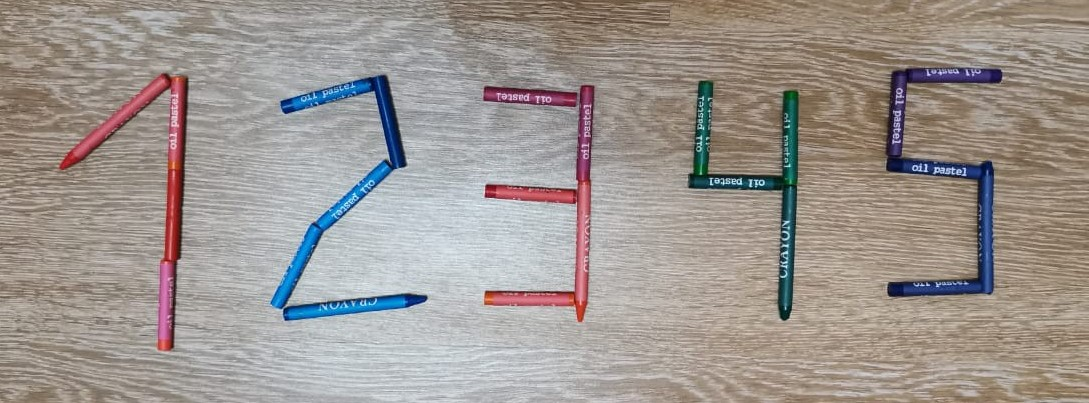 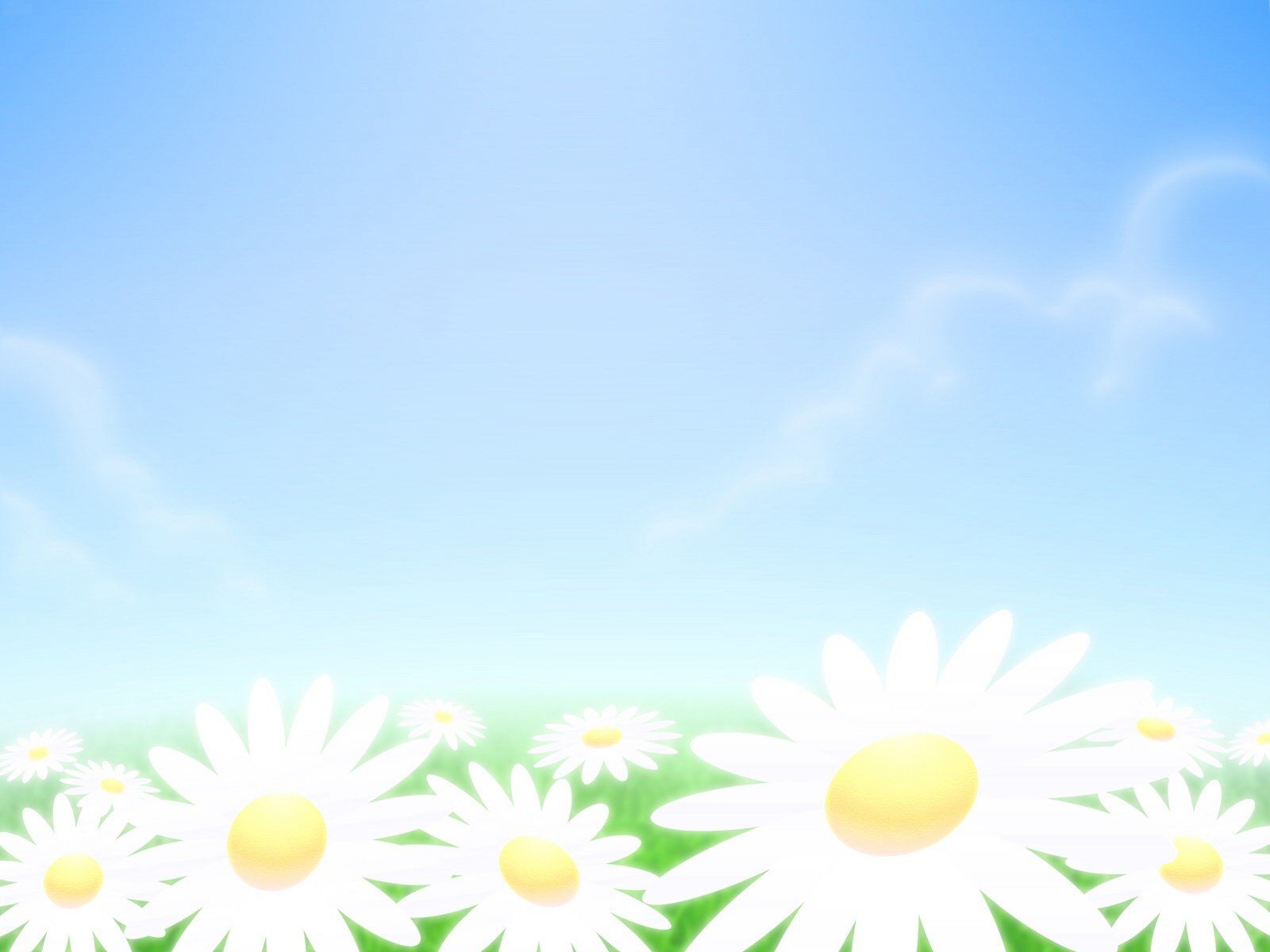 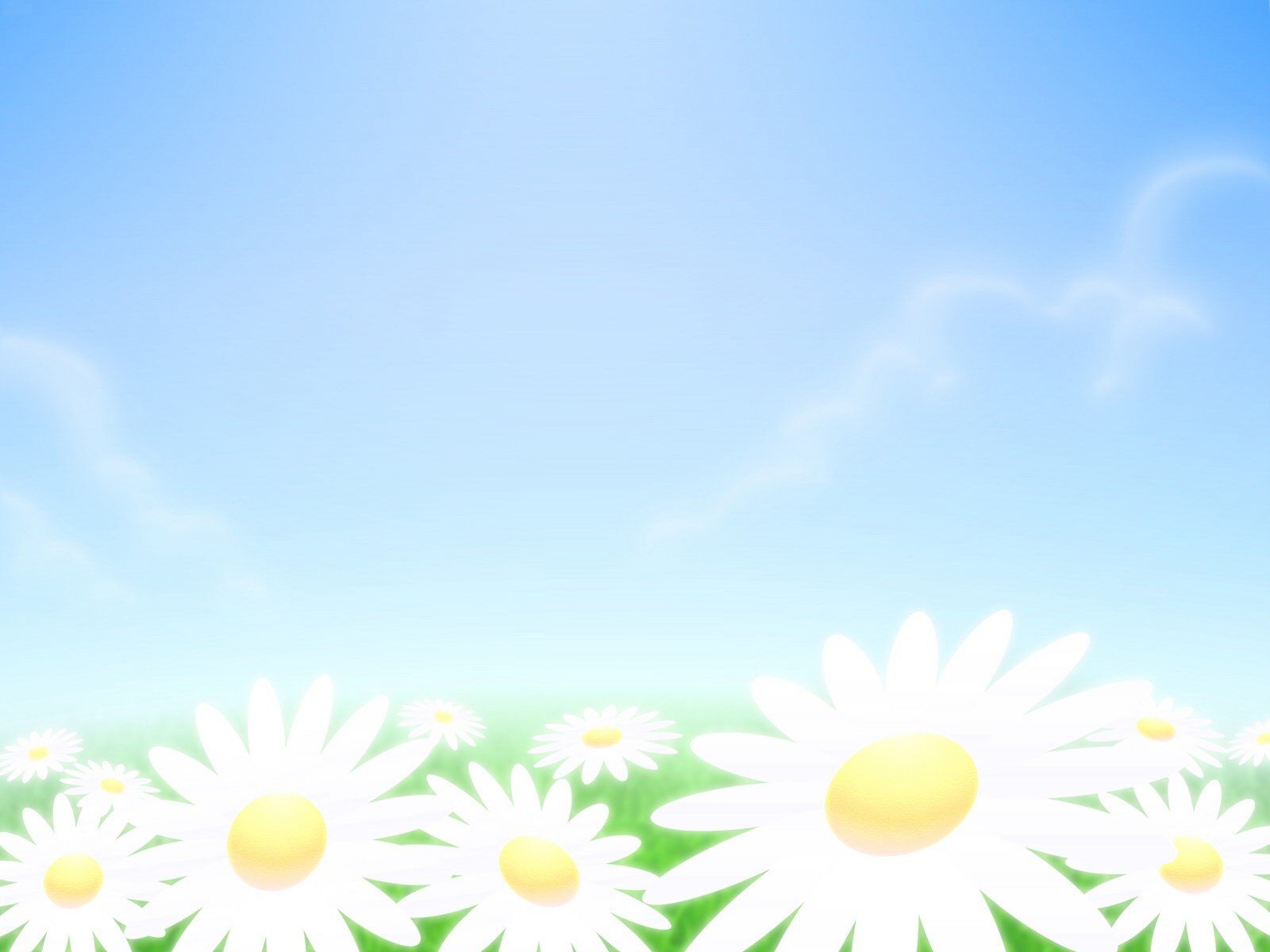 Посмотри внимательно, что здесь нарисовано. 
Назови геометрические фигуры. Раскрась предмет и геометрическую фигуру, которую он напоминает  одинаковым цветом.
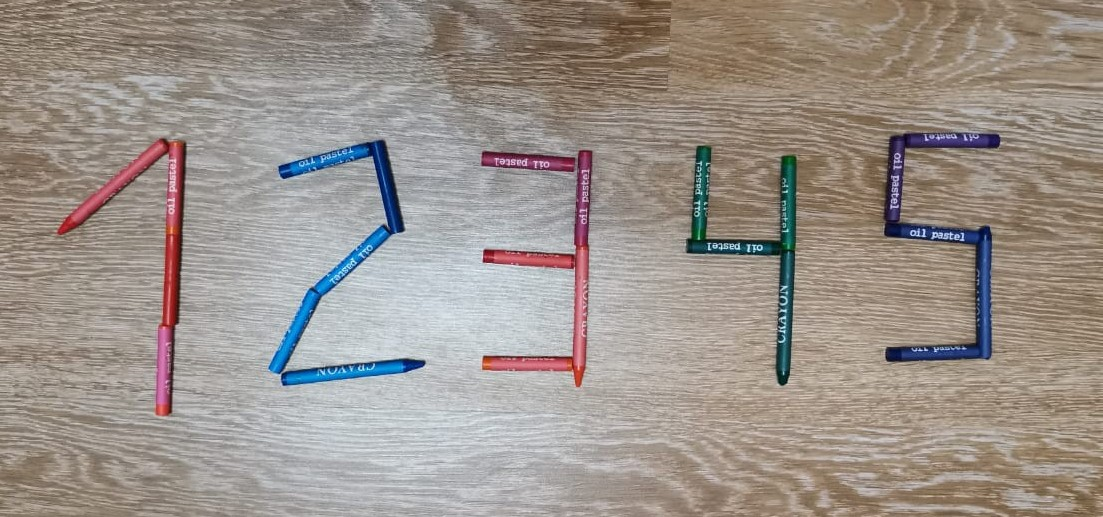 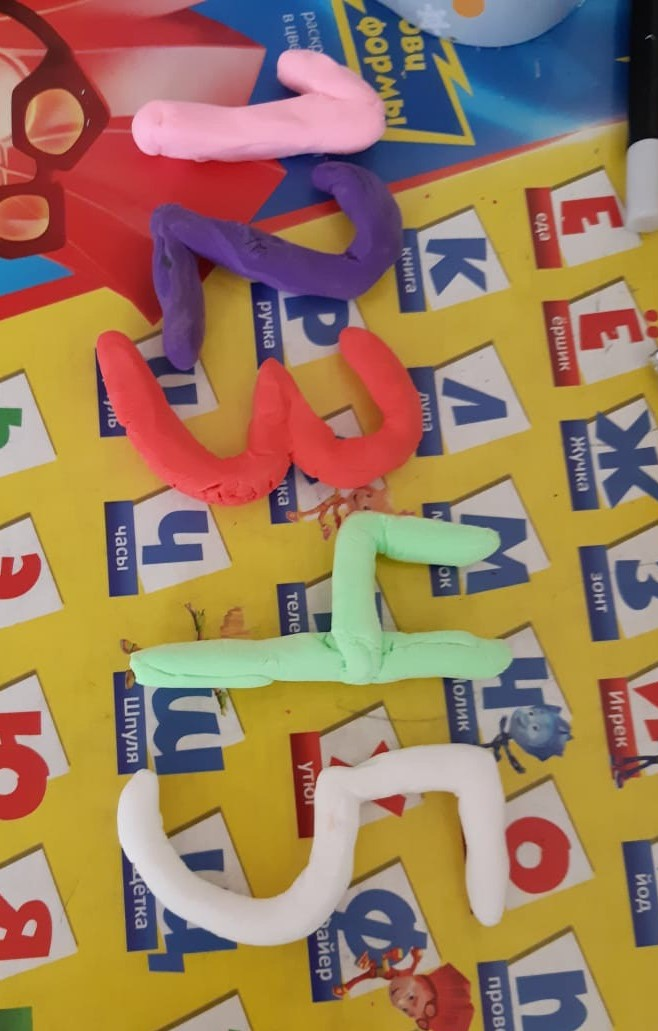 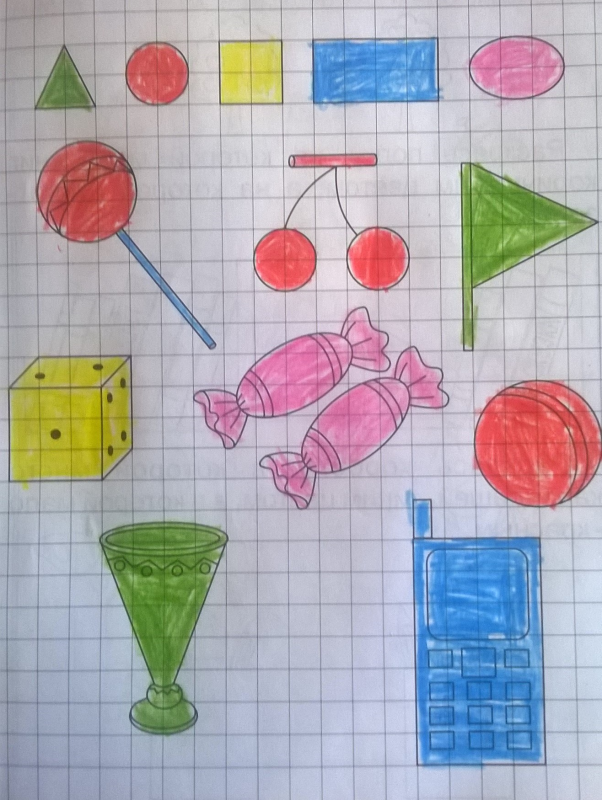 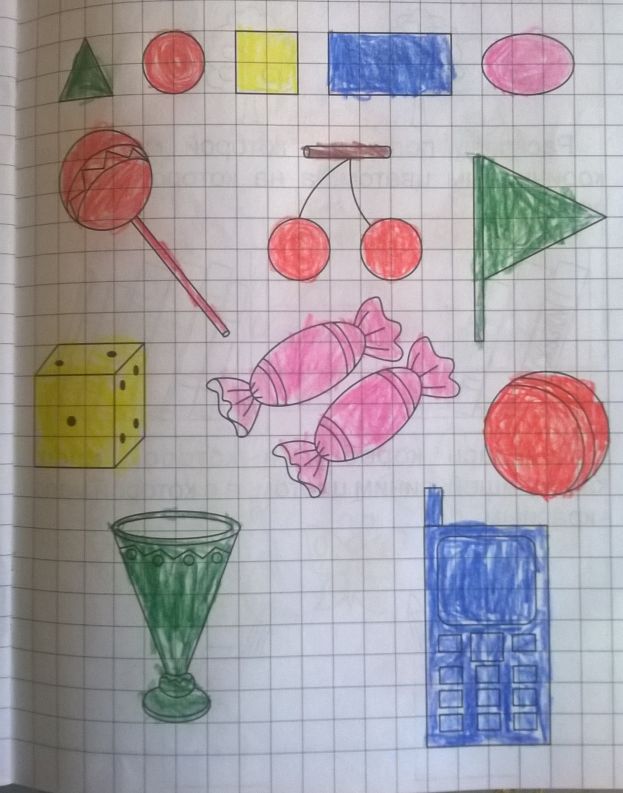 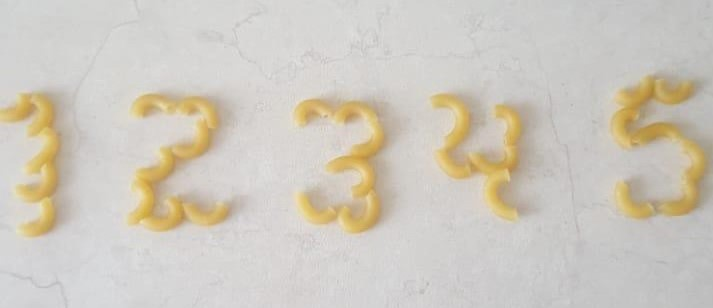 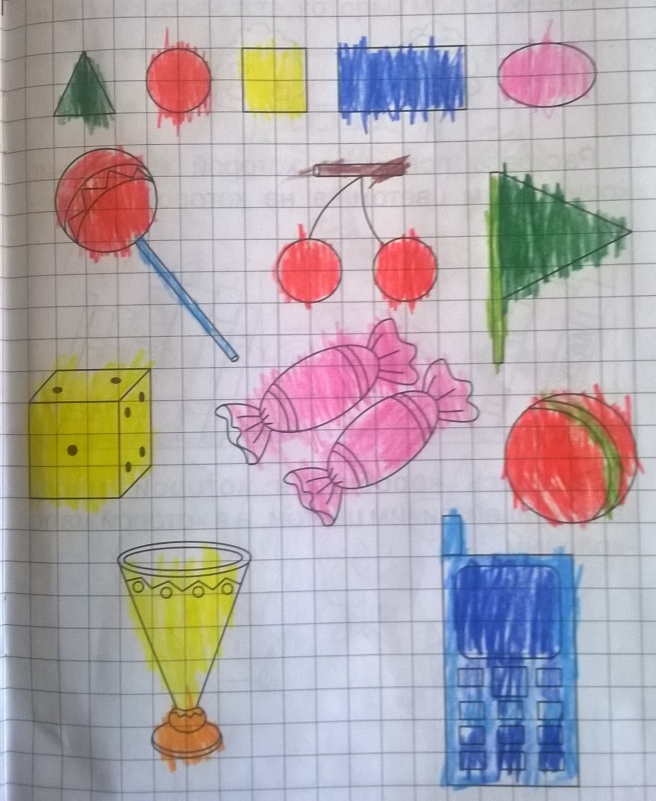 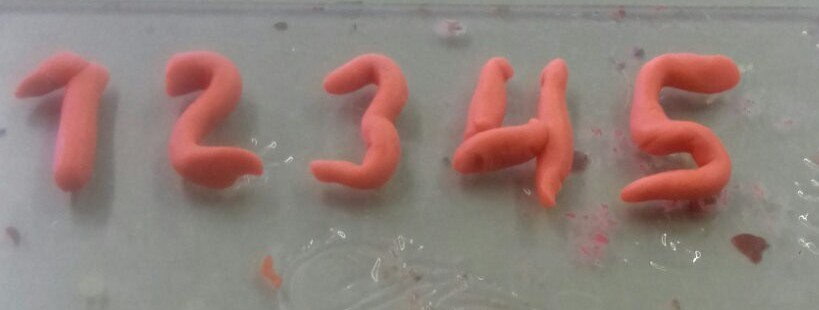 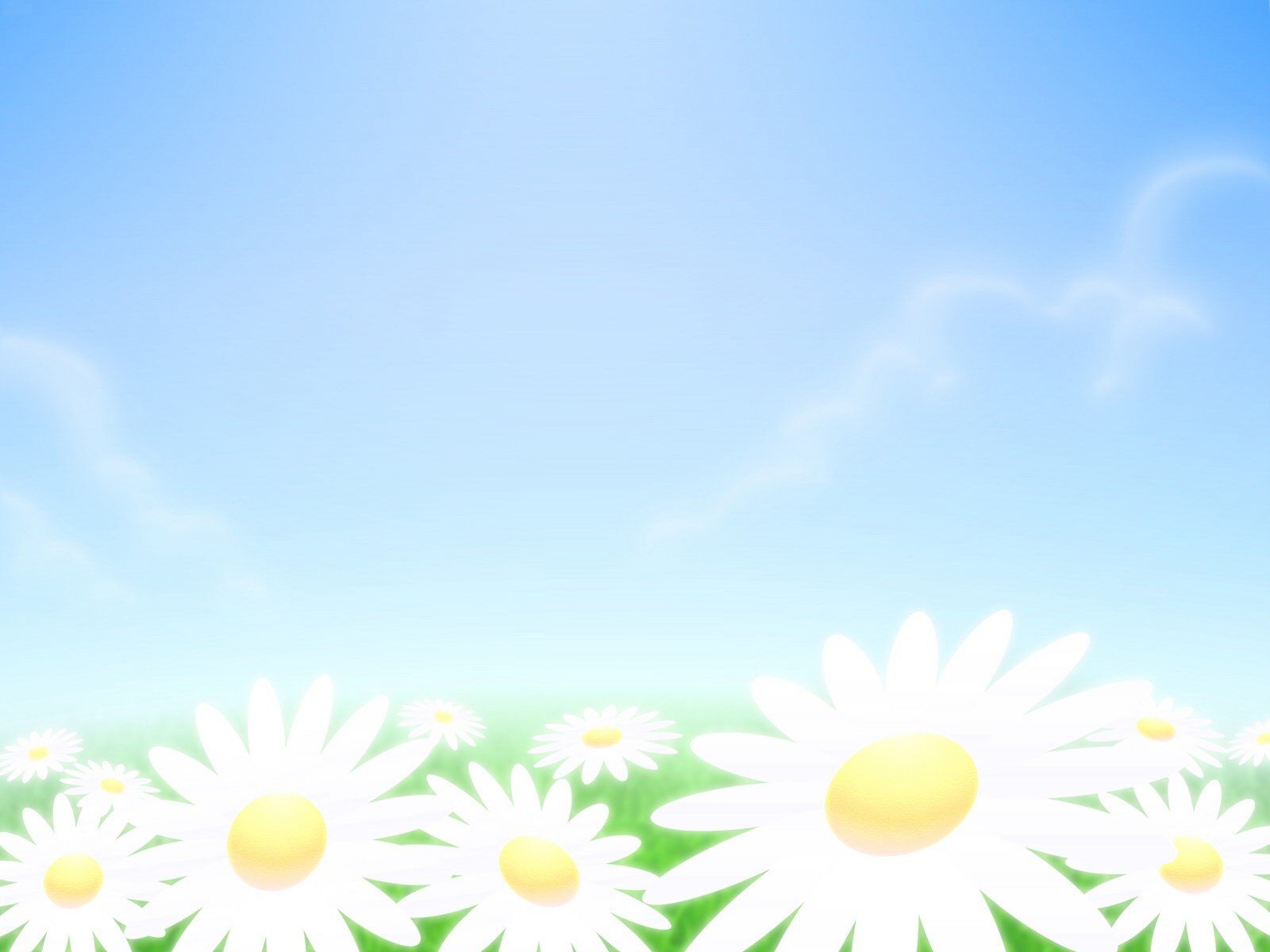 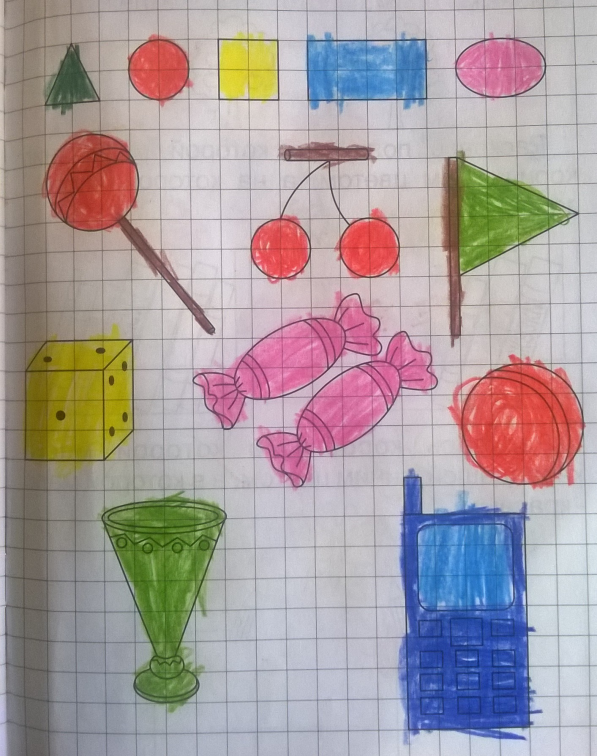 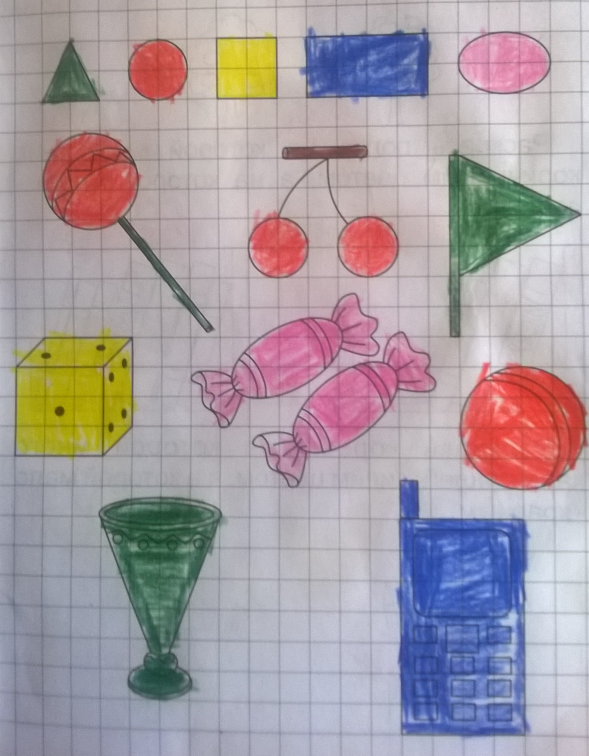 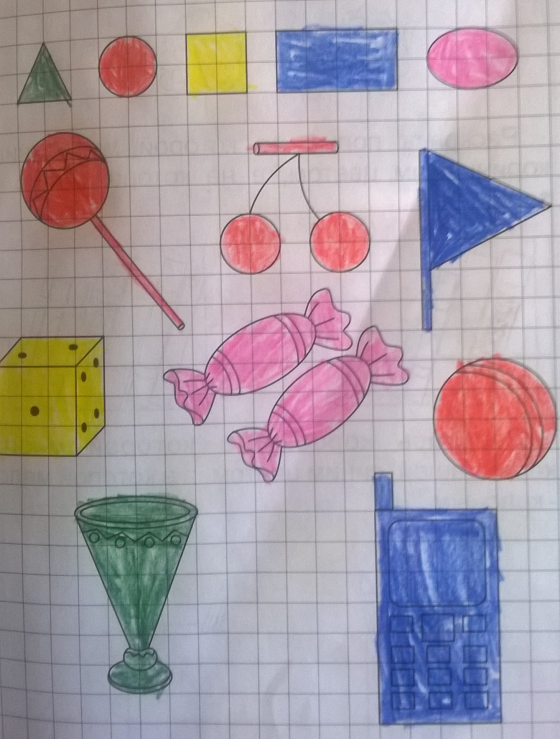 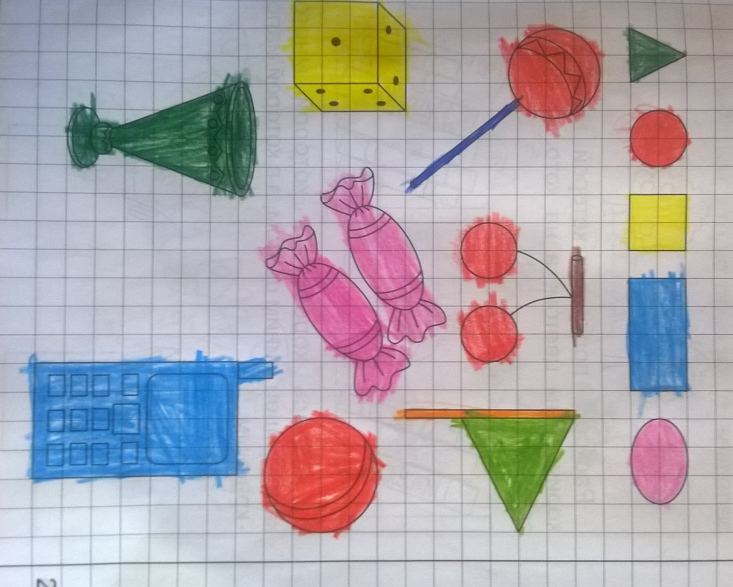 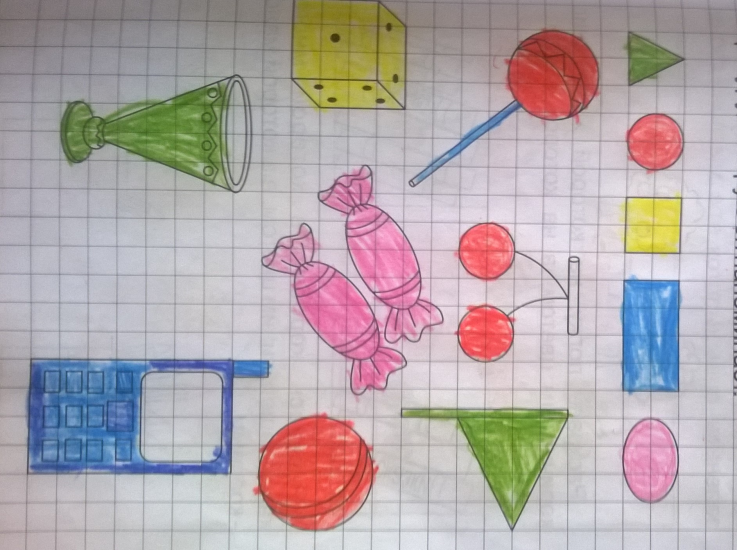 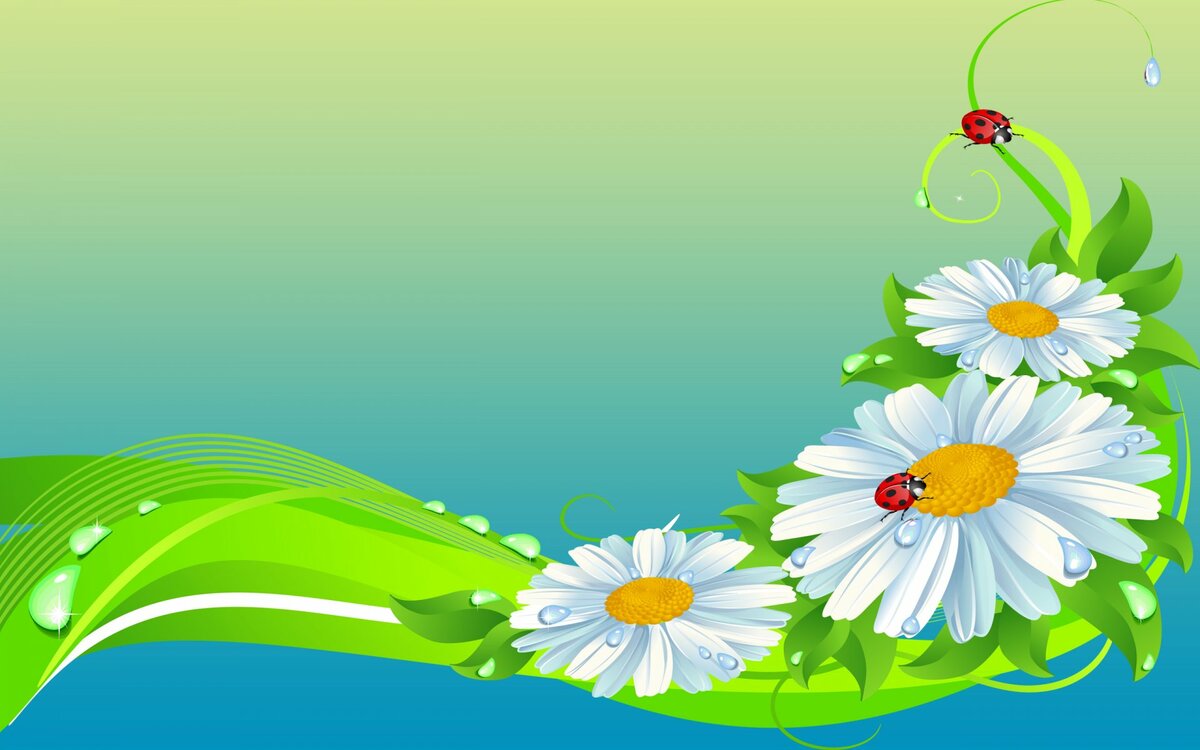 Спасибо за внимание.